Quote Here
Bauindustrieverband Nordrhein-Westfalen
Country
Germany
Website
https://www.bauindustrie-nrw.de/
If a community organisation or employer, how is integration achieved?
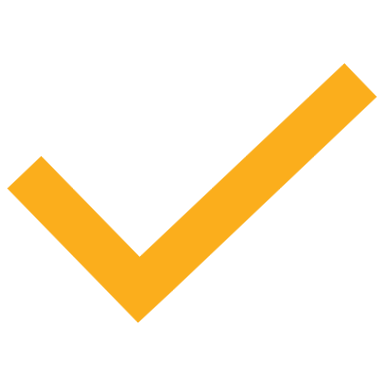 Community Initiative
Employer
Refugee
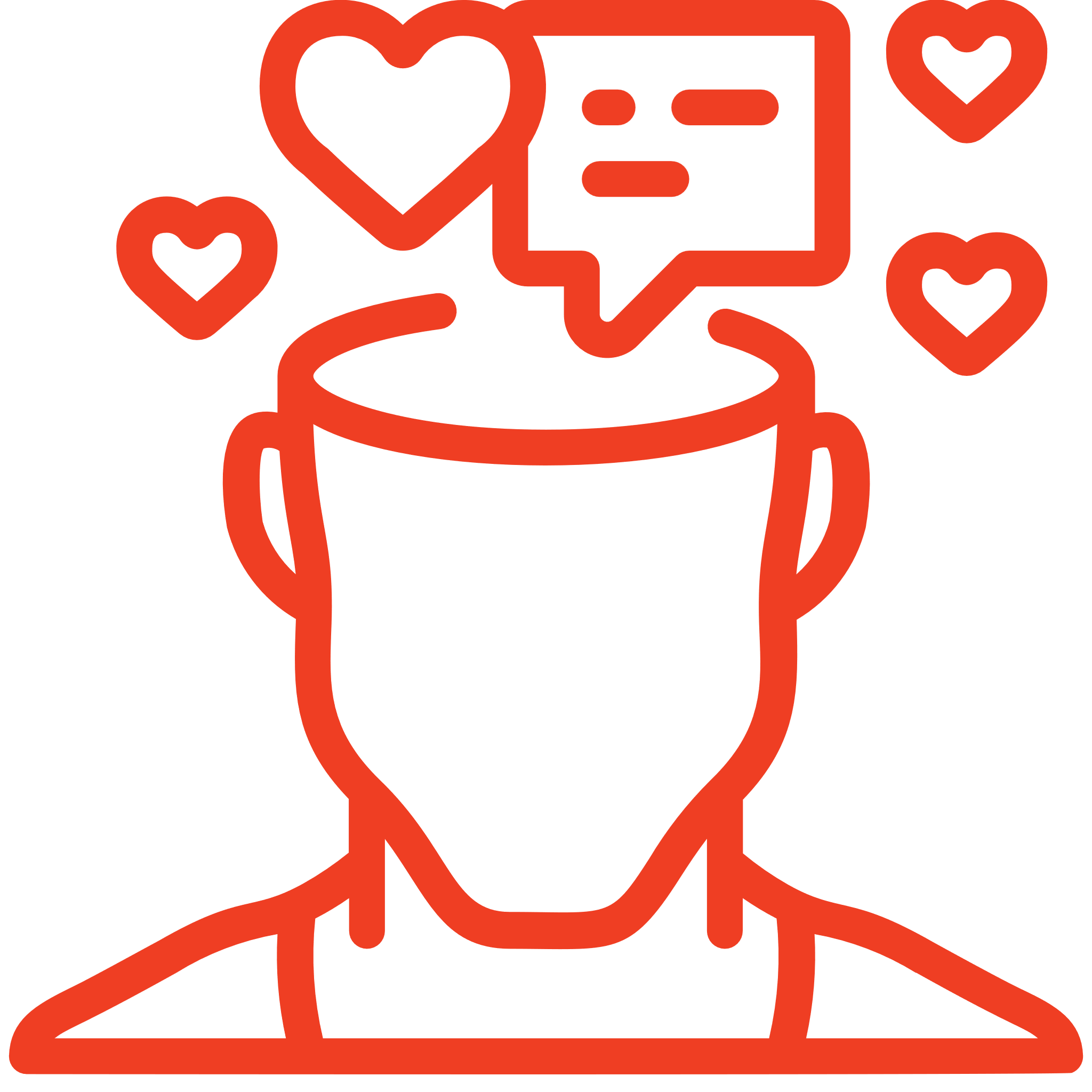 Public Policy or National Scheme
The Bauindustrieverband Nordrhein-Westfalen (Bauindustrie NRW) actively promotes the integration of individuals from diverse cultural backgrounds into the construction industry. A notable initiative is their targeted recruitment of young people from countries such as Cameroon and Togo. These recruits, often arriving with qualifications like the German Abitur or even university degrees, as well as strong German language skills (levels B1 to C1), are trained in various construction professions. They consistently demonstrate exceptional performance and dedication during their apprenticeships, becoming valuable and committed employees for the training companies. 

Furthermore, the association's training centres reflect the multicultural nature of society. In these centres, trainees hail from various parts of the world, underscoring the industry's diversity. The emphasis is on a shared language of work and learning, fostering an environment where origin is secondary to commitment and effort.
What are the main objectives as a community-focused organisation?
Bauindustrie NRW is a key representative body for the construction industry in North Rhine-Westphalia, Germany. Its main objectives as a community-focused organisation include advocating for the interests of construction companies, promoting sustainable and digitalised building practices, and addressing labour shortages through targeted recruitment and training initiatives. The association plays a crucial role in fostering integration by supporting international apprenticeships and ensuring a diverse, skilled workforce. Through these efforts, Bauindustrie NRW strengthens the construction industry while contributing to economic growth and social cohesion.
What level of engagement does the organisation have with the local community?
What supports
are provided?
The organisation takes a proactive approach to integrating diverse populations into the construction workforce. It offers apprenticeship programmes specifically tailored to international recruits, many of whom come from countries such as Cameroon and Togo. These apprenticeships are designed to help individuals gain industry-recognised qualifications while developing their technical skills. Additionally, Bauindustrie NRW supports language training initiatives, ensuring that non-German speakers can effectively communicate in the workplace. Cultural integration efforts, such as mentorship programmes and peer support networks, also help newcomers adapt to their new working and social environment.
Bauindustrie NRW maintains a strong level of engagement with the local community through various initiatives. It collaborates with schools, vocational training centres, and local government agencies to encourage young people to consider careers in construction. The organisation also works with international recruitment programmes to attract skilled workers from abroad, ensuring a steady flow of talent into the industry. Through participating in industry events, workshops, and public awareness campaigns, it actively promotes the importance of the construction sector and its role in economic and social development.
Do you provide upskilling workshops in your organisation or company?
Was any funding used to put into place supports lacking?
Yes, Bauindustrie NRW provides a range of training and upskilling opportunities aimed at both newcomers and existing workers. These workshops focus on essential industry skills, including modern construction techniques, sustainable building practices, and digital tools such as Building Information Modelling (BIM). By investing in continuous learning, the organisation helps workers stay competitive in an evolving industry. Additionally, these workshops are often open to apprentices and professionals from diverse backgrounds, fostering inclusivity and equal career advancement opportunities.
Bauindustrie NRW benefits from collaborations with government-backed initiatives, EU funding schemes, and partnerships with educational institutions. Many of its training and integration programmes align with broader national and regional efforts to address labour shortages in the construction industry. Leveraging these resources, the organisation ensures that its support structures remain effective and accessible, helping both local and international workers to succeed in the sector.
Quote here
If a community organisation 
or employer, how was the integration of refugees 
successful for you?
Bauindustrie NRW has helped refugees integrate into the construction industry by providing structured training, apprenticeships, and practical support. One key factor in its success has been working closely with vocational training centres and government agencies to ensure refugees get the skills and qualifications needed for long-term employment.
On-the-job training has been especially important, allowing refugees to gain hands-on experience while adjusting to the workplace environment. Mentorship programmes and peer support networks have also made a big difference, helping newcomers settle in, build confidence, and feel part of the team.
With the construction sector facing a labour shortage, these efforts haven’t just supported refugees—they’ve also provided businesses with much-needed skilled workers. By focusing on training, language support, and workplace inclusion, Bauindustrie NRW has created real job opportunities for refugees while strengthening the industry as a whole.
www.welcomeworkproject.eu